Муниципальное казенное дошкольное образовательное учреждение Быковский детский сад № 5 «Аленка» 
Быковского муниципального района Волгоградской области
Комплексное занятие на тему: «Русская народная сказка «Маша и медведь»
для детей первой младшей группы
Воспитатель:
Ермола Людмила Алексеевна
Занятие на тему: «Русская народная сказка «Маша и медведь»
Цель: - помочь вспомнить содержание русской народной сказки «Маша и медведь», учить  разыгрывать отрывок из сказки, привить интерес к драматизации.
	- Материалы: книга с иллюстрациями по сказке «Маша и медведь», игрушки (кукла, мишка).
Посмотри, какая у нас книжка, кто же ее принес? (снять платок, под ним кукла и мишка)  Ее принесли наши старые знакомые. Назовите их. (ребенок называет) Какую же книжку они нам принесли? (показать детям иллюстрацию и спросить, что же там нарисовано и как называется эта сказка).
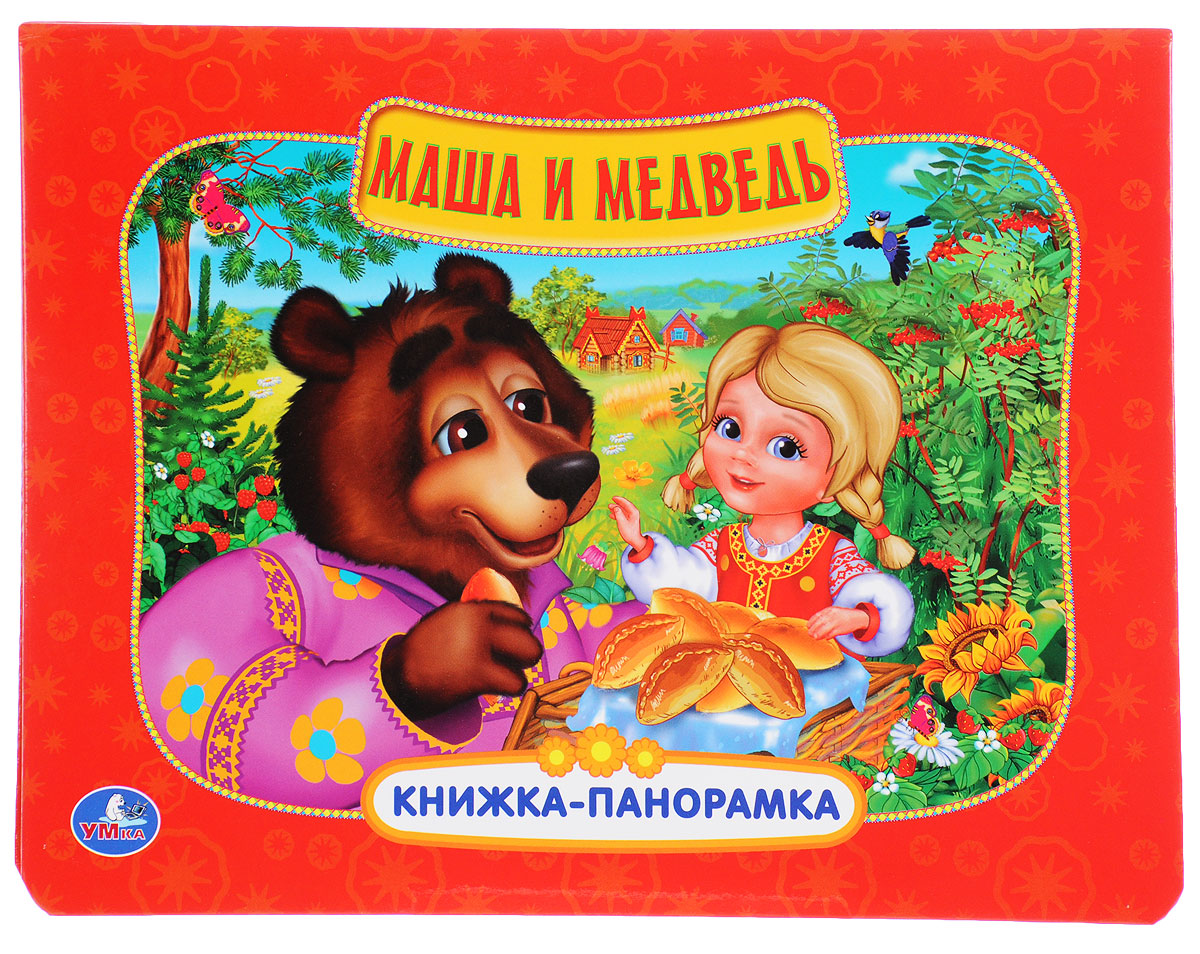 Кто жил с бабушкой и дедушкой? (внучка Маша)
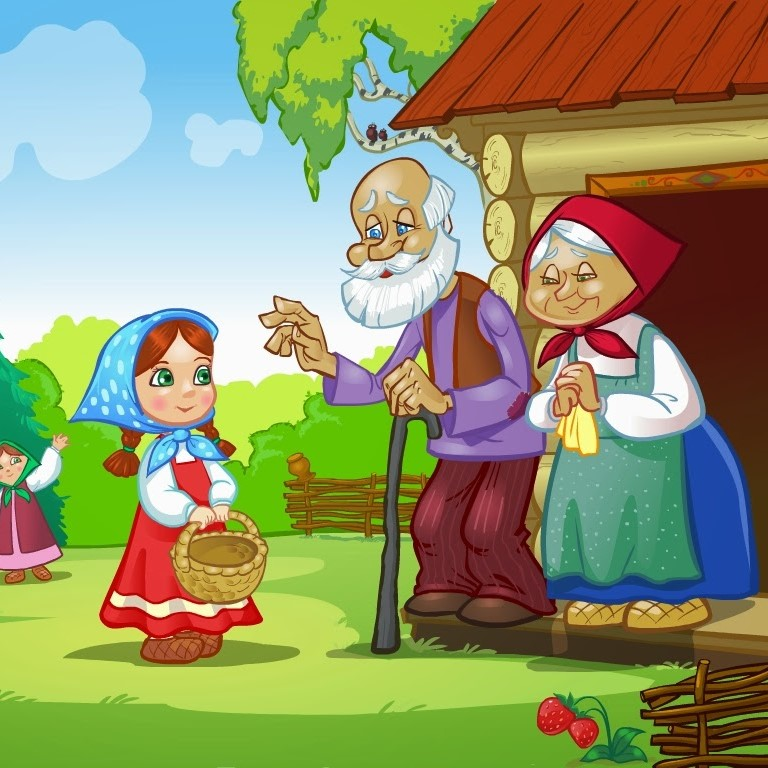 Куда позвали подруги Машеньку? (ребенок проговаривает: «пойдем, Маша, по грибы.»)
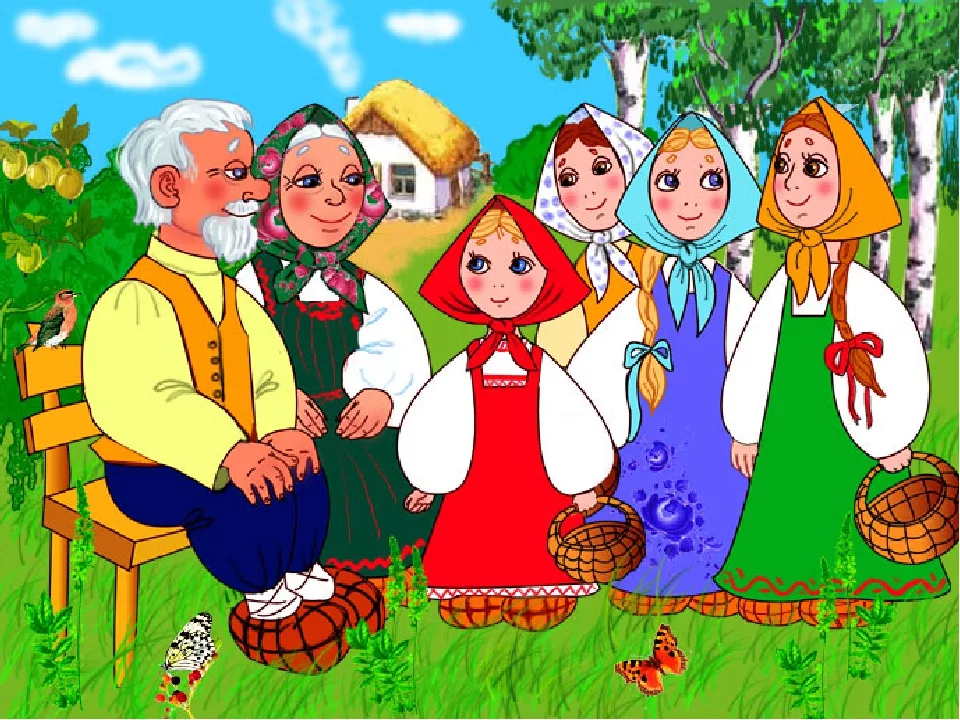 Как Машенька стала звать подруг когда заблудилась? (Маша кричала: «Ау-Ау!»)
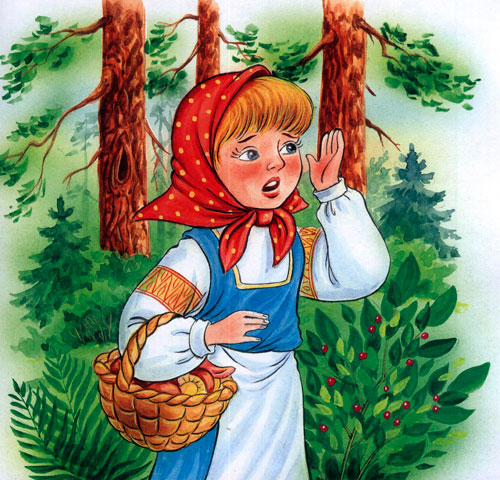 Чью избушку нашла в лесу Маша? (в этой избушке жил медведь)
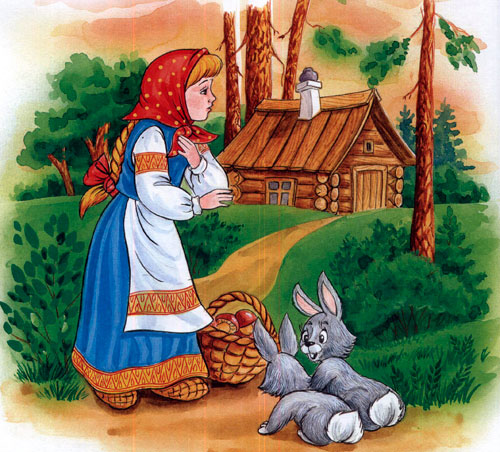 Что делала Маша в избушке? (убирала и пекла пироги)
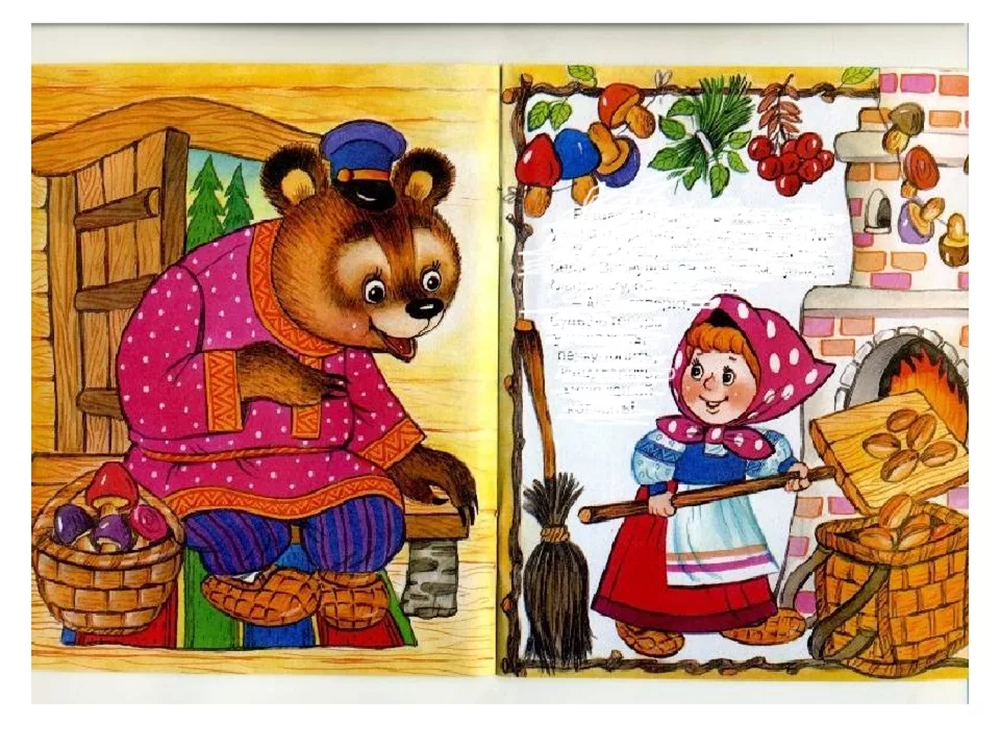 Как просила Маша медведя отпустить ее домой? («Отпусти меня домой проведать бабушку с дедушкой»)
Что сказал медведь в ответ на просьбу Машеньки? («Не отпущу!»
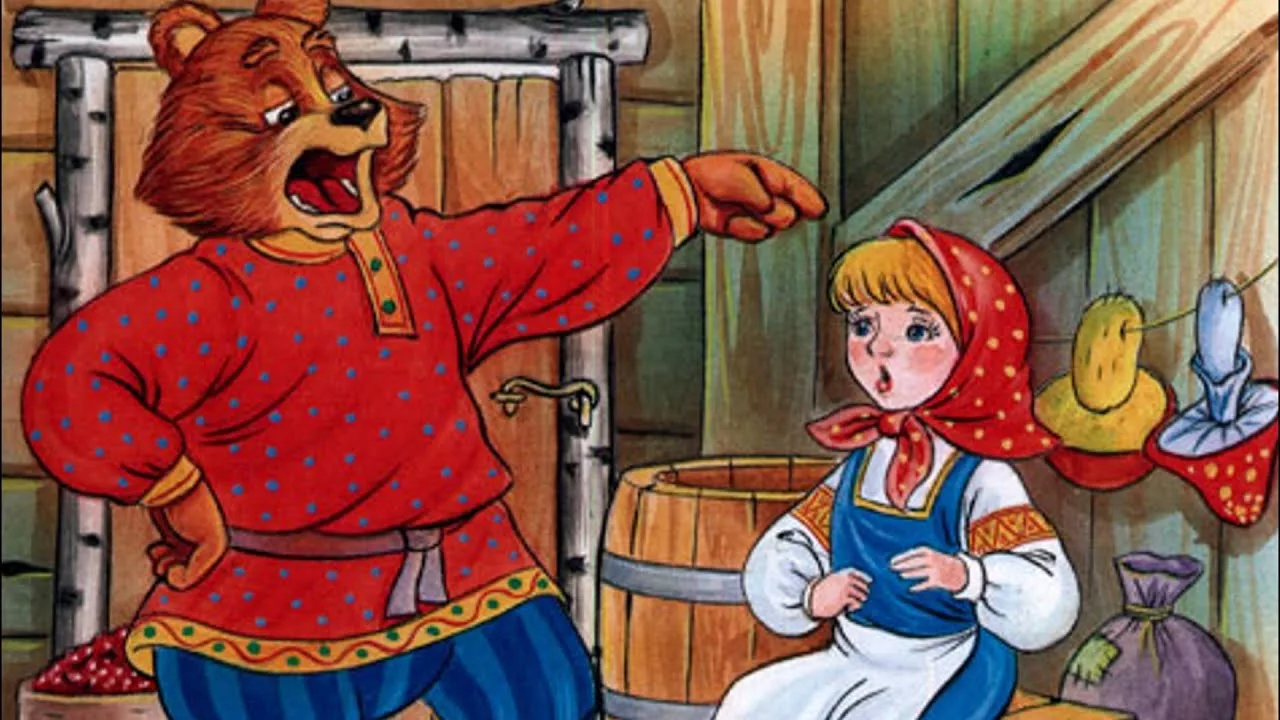 Тогда Маша что попросила? (отнести дедушке с бабушкой гостинцы)Что испекла Машенька дедушке с бабушкой? (пирожки)
Куда положила она пирожки? (короб)
А сама куда спряталась? (в короб под пирожки)
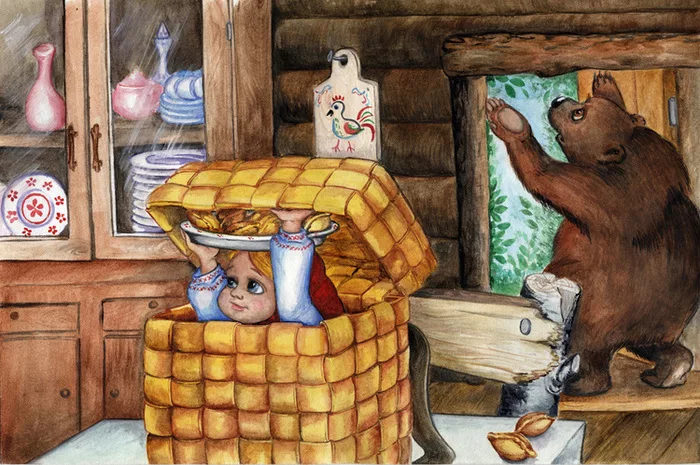 Зачем медведь присел на пенек? (дети проговаривают: «Сяду на пенек, съем пирожок»
Что ему сказала Маша? (дети проговаривают: «Высоко сижу, далеко гляжу..»»
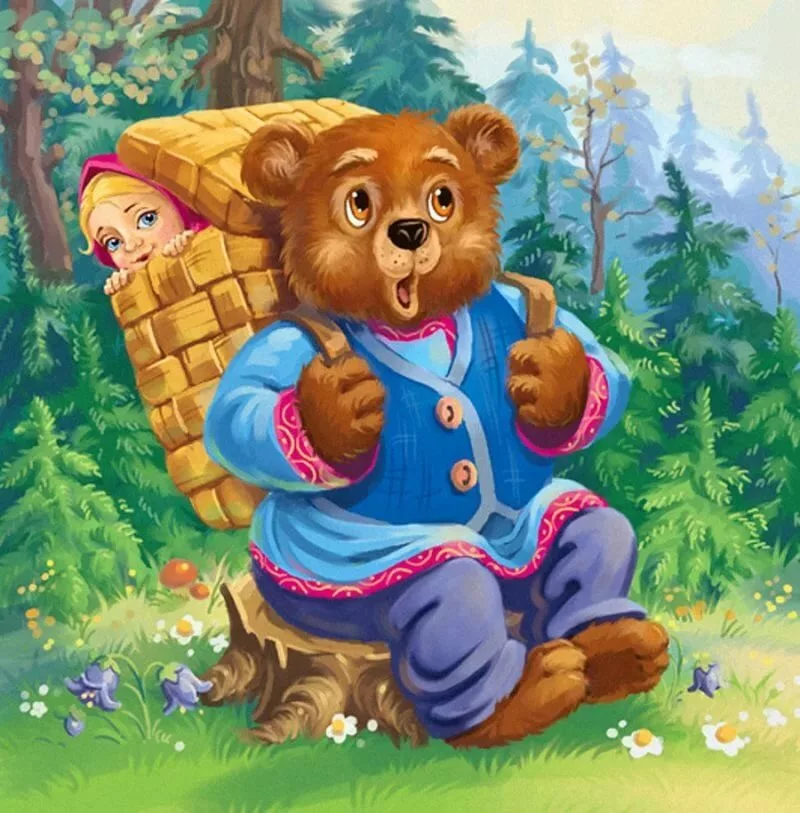 Куда пришел медведь? (в деревню)
Как собаки лаяли на медведя? («гав-гав!»)
Как бабушка с дедушкой встретили внучку? (обняли Машу)
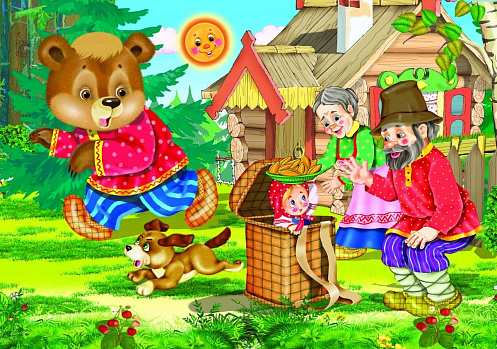 Рефлексия
Какую сказку мы сейчас проговорили?
Вам понравилась сказка?